ACTIVIDAD 9
Reconozco una noticia y su propósito
4° básico
30-04-2025
¿Qué es una noticia?
Veamos el video y luego respondamos: https://www.youtube.com/watch?v=_t4N0WLESYw  


Ahora respondamos: 
____________________________________________________________________________________________________________________________________________________________________________________
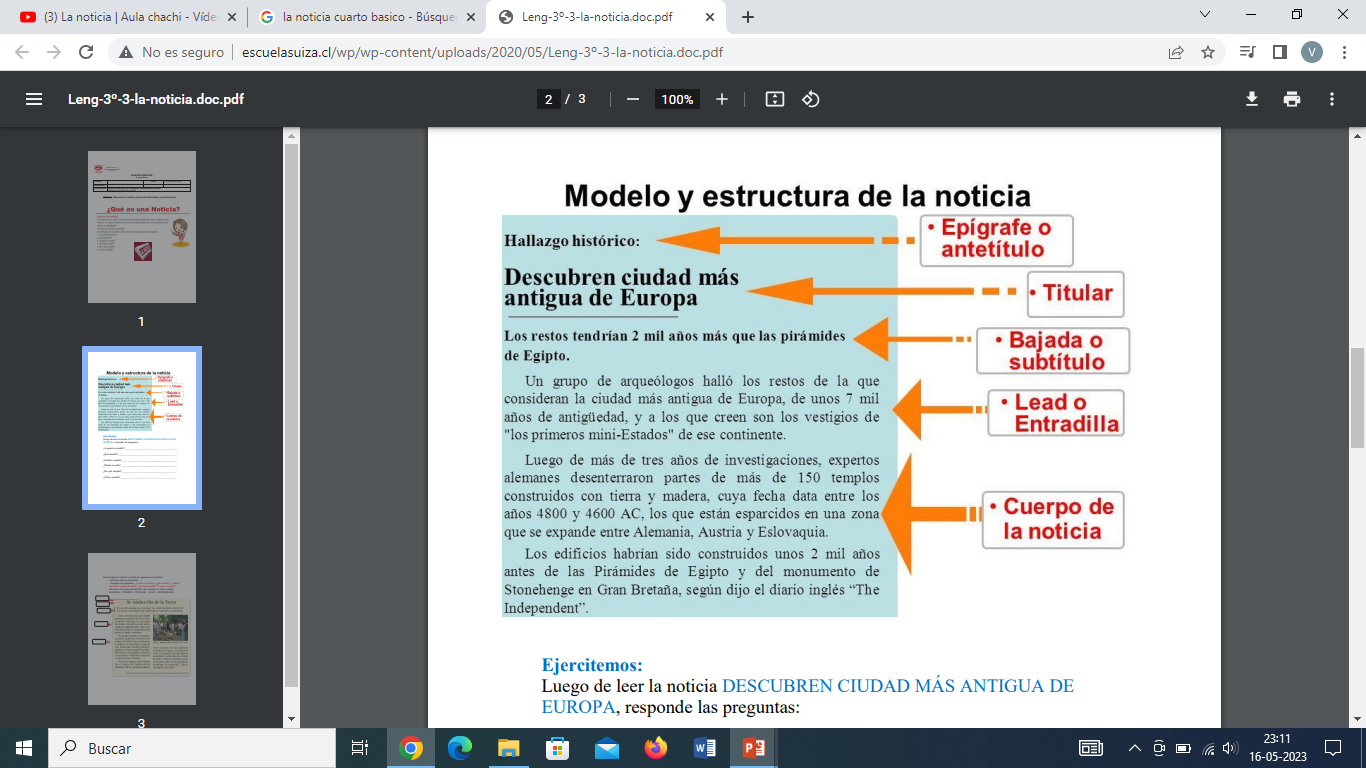 Leamos la noticia:
Ahora contesta: